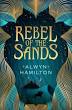 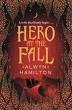 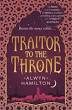 Year 9 Author Workshop 
With Alwyn Hamilton
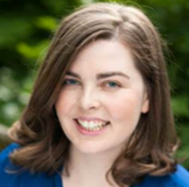 Signed copies of her books can be ordered. 
Please visit the library for order forms.
Thursday, 1 March 2018
Thank you to FoD for sponsoring this talk.
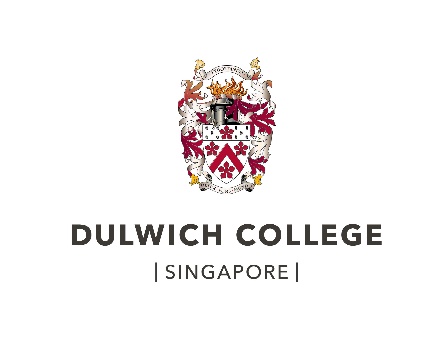 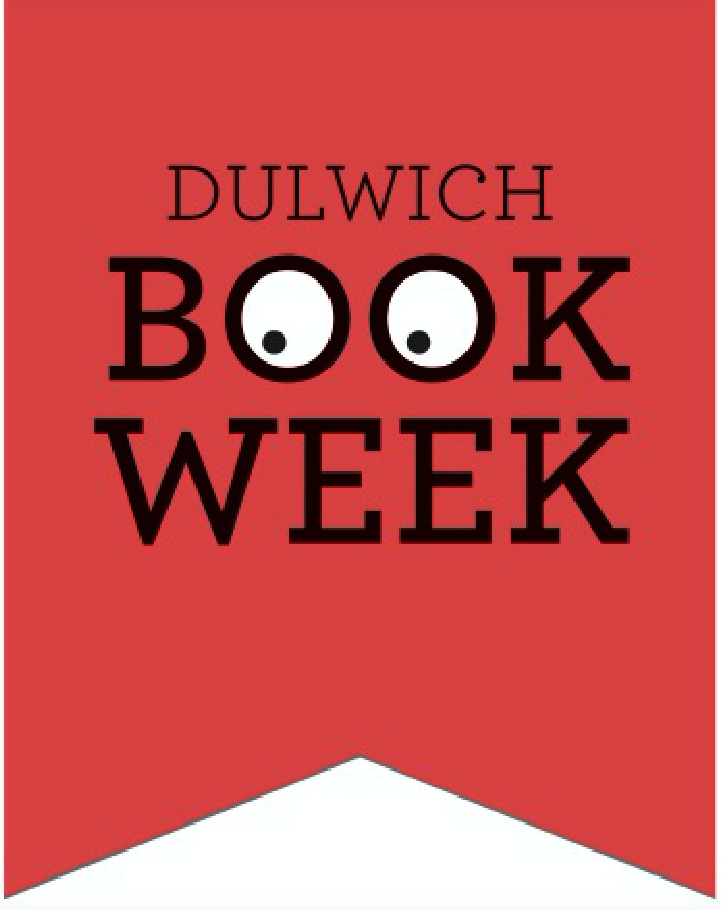 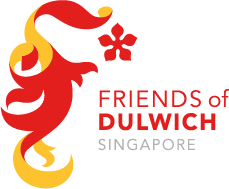 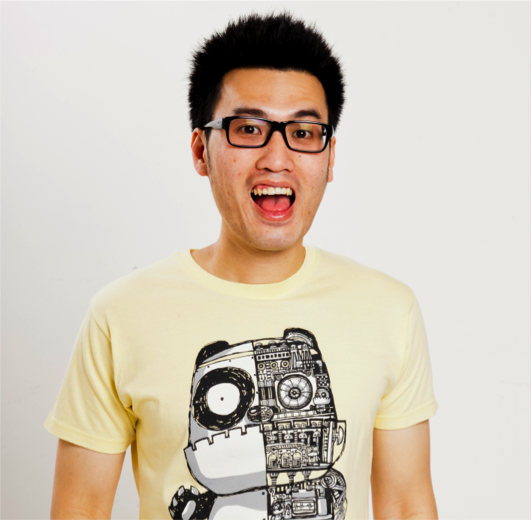 SS Author Talk 
With Oliver Phommavahn
Signed copies of his books can be ordered. 
Please visit the library for order forms.
Friday, 9 March 2018
Thank you to FoD for sponsoring this talk.
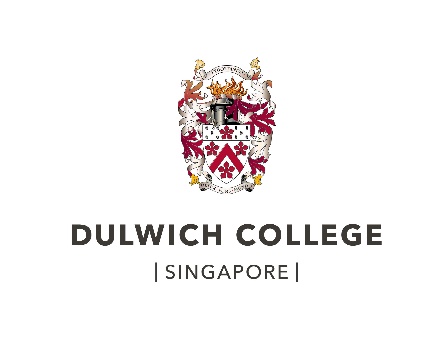 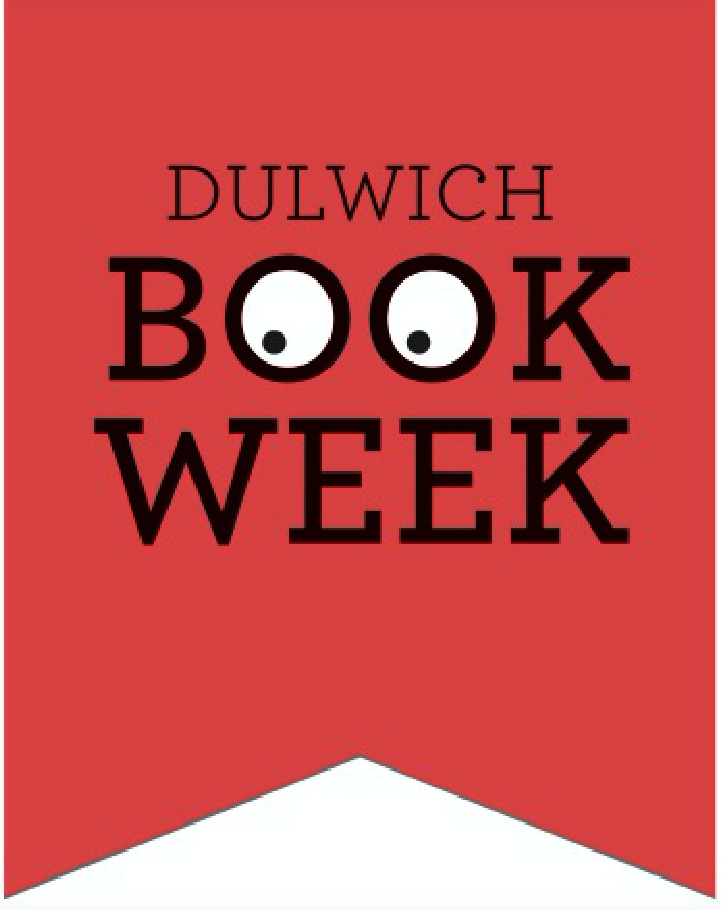 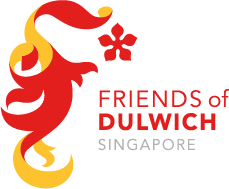 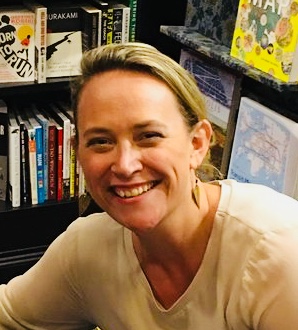 Year 10 Short Story Writing Workshop 
With Alice Clark-Platts
Thursday, 8 March 2018
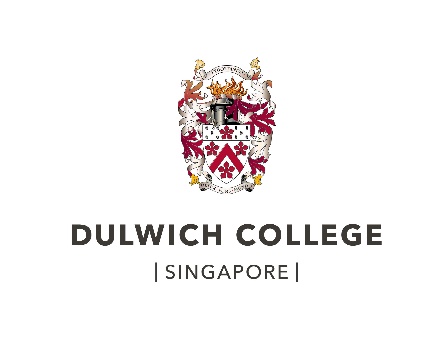 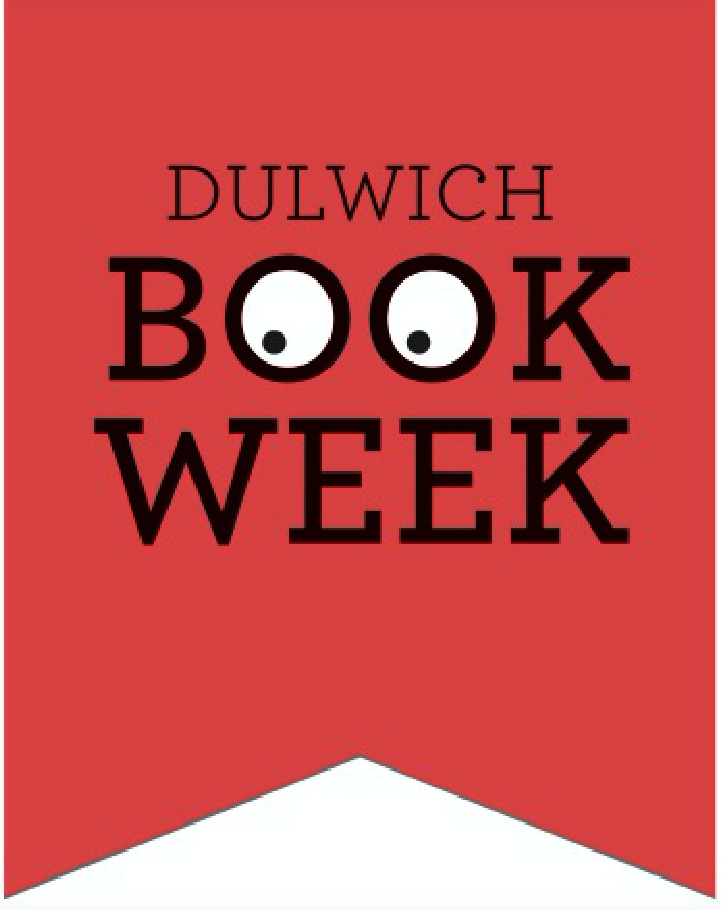 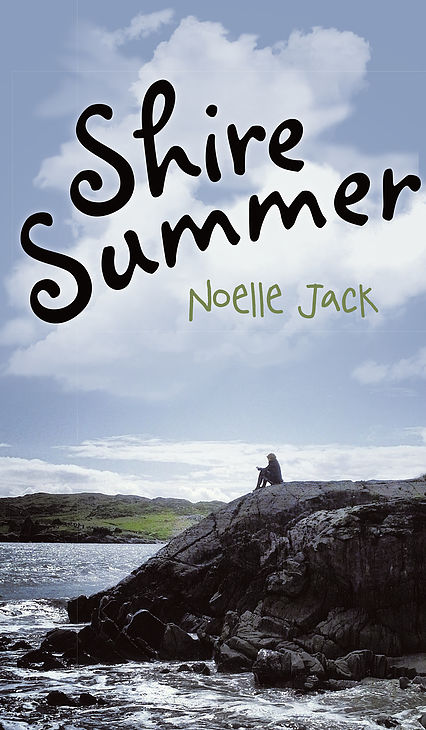 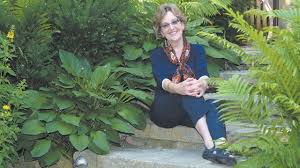 Year 7 Author Talk
With Noelle Jack
Monday, 5 March 2018
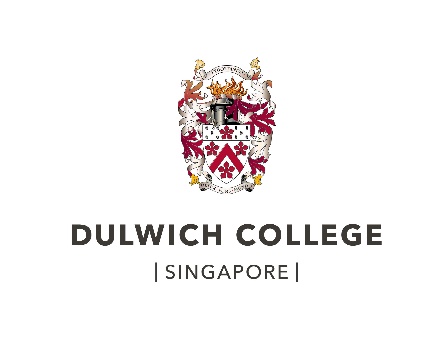 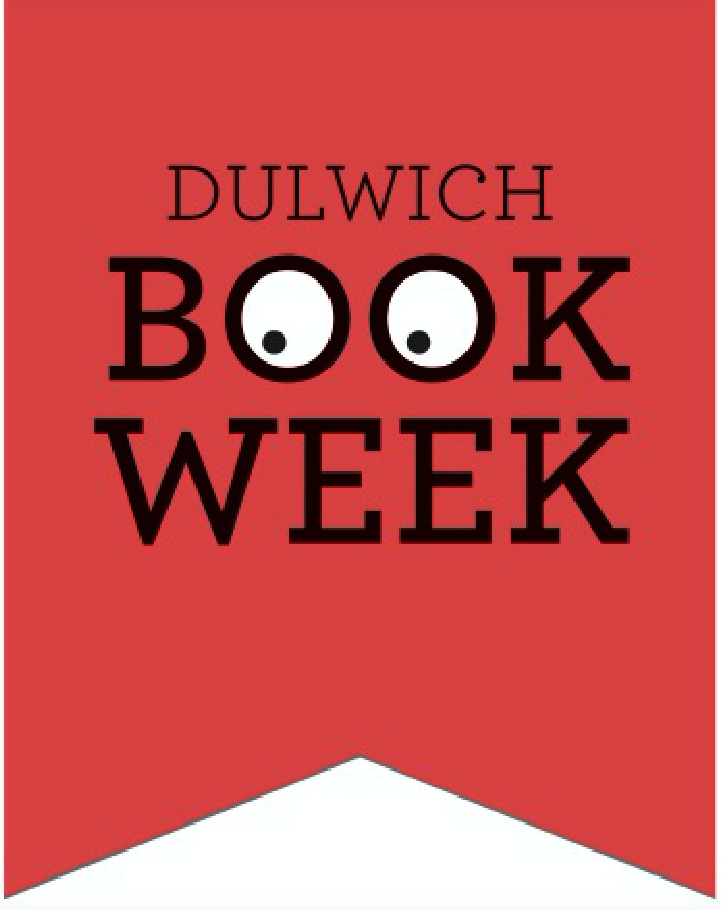